Unit 3
Sea Exploration
内容索引
Period Two　Reading and Thinking—Language Points
基础自测    自主学习  落实基础知识
互动探究    探究重点  互动撞击思维
达标检测    当堂检测  基础达标演练
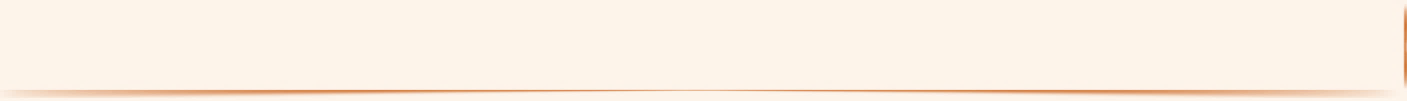 基 础 自 测
自主学习  落实基础知识
重点单词
1.        						n.故事；叙述
2.                  					n.商人；批发
						adj.海上货运的
3.                  					vt.商定；达成(协议)
						vi.谈判；磋商；协商
4.             (            ，             ) 		vt. 看；看见
5.             					n.等级；水平；联合会；联赛
6.            					adj.皇家的；王室的；高贵的
7.         					n.舰队；机群；车队
tale
merchant
negotiate
behold
beheld
beheld
league
royal
fleet
8.                 (                 ，                    ) 	vt.&vi. (使)撤回；撤离
9.                					n.航道；海峡；频道
10.                  				adj.海的；海运的；海事的
11.             					vt.扩展；使伸长；延长
  →                  				adj.延伸的；扩大的；长期的
  →                  				n.扩大；延伸
12.               					n.政治；政治观点
  →                				adj.政治的；党派的
  →                  				adj.政治家，政客
  →             					n.政策，方针
withdraw
withdrew
withdrawn
channel
maritime
extend
extended
extension
politics
political
politician
policy
13.                    			n.职业；行业
  →                        			adj.专业的；职业的
  →                  			n.教授；教师；研究员
14.                				n.混合；结合体；混合物
  →         				vt.配制；混淆；使混合
  →              				adj.混合的；形形色色的；弄糊涂的
15.                 				n.新闻报道；覆盖范围
  →           				v.包括；采访；报道；行走；涉及；覆盖
profession
professional
professor
mixture
mix
mixed
coverage
cover
掌握规律　巧记单词
profession(n.职业；行业)＋-al(表示“……的”)→professional adj.专业的；职业的
例如：tradition n.传统→traditional adj.传统的，习俗的
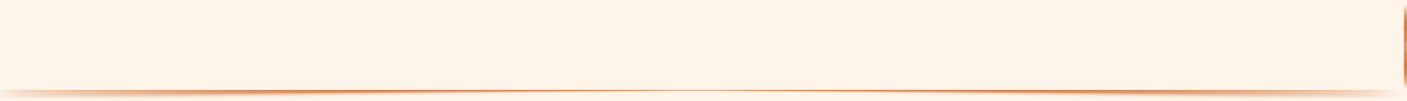 核心短语
1.                                         				形成……的基础
2.             						起航；开航
3.                                              			独领风骚
4.                                         				在……的领导下
5.                           					退出；撤回
6.                 						拓展；伸出
7.						 	增强……和……的关系
8.                              					为……的利益
9.			        				从一个……的角度来看
10.              						在手头；可供使用
form the foundation of
set sail
in a league of one’s own
under the command of
withdraw from
reach out
strengthen the bonds between...and...
for the benefit of
from a...point of view
in hand
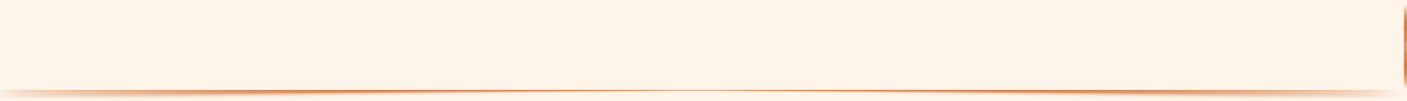 经典句式
1.动词不定式短语作主语
 						     was a strong passion for the people of early civilisations.
完成这幅伟大的世界地图对早期文明的人们来说是一种强烈的激情。
2.what引导宾语从句
In ancient times，silk from China found its way overland to India，the Middle East，and Rome，along 						.
在古代，来自中国的丝绸沿着后来被称为“丝绸之路”的路线，经由陆路传到印度、中东和罗马。
To complete the great map of the world
what became known as the Silk Road
返 回
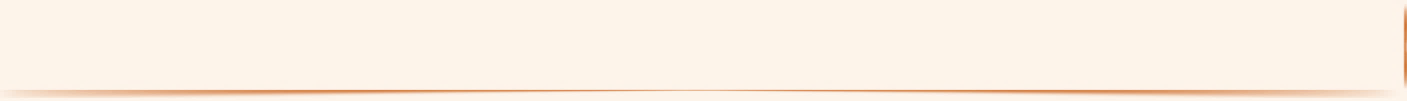 互 动 探 究
探究重点  互动撞击思维
重点词汇
However， merchants and explorers from the East set sail from east to west many years before Columbus first did.然而，在哥伦布首次出海之前的很多年，来自东方的商人和探险家就从东向西扬帆远航。
1
set sail起航；开航
set sail for/to开船；动身前往……
set sail from从……启航
set off动身；出发；引爆；引发
set out to do sth. 出发；开始做某事
set about doing sth. 着手做某事
set up建立；竖立
set down写下；放下；记下
(1)The biggest problem with the Titanic wasn’t that the captain was expecting a safe journey when he set sail.泰坦尼克号最大的问题并不是船长在启航时期待一次安全的旅程。
(2)We made a great deal of money，so we decided that it was time to 		
        home.
我们大赚了一笔，因此我们决定该是启程回家的时候了。
set sail
for
(3)On this date in 1492，Christopher Columbus                        Palos，Spain，on a voyage that would take him to the present-day America.
在1492年的今天，克里斯托弗·哥伦布从西班牙的帕洛斯启航，这次航行将把他带到现在的美洲。
set sail from
A trading route across the sea was also extended along the coasts of the Indian Ocean，centred around Ceylon(now Sri Lanka).一条跨越海洋的贸易路线也沿着印度洋海岸延伸到以锡兰(现在的斯里兰卡)为中心的沿海地区。
2
extend vt.扩展；使伸长；延长
※extension n.延长；扩大
※extend ...to...提供；给予
extend to延长到
extend by延长了
(1)Students should be able to extend the logic(逻辑) of each situation to their particular circumstance.(2019·全国Ⅲ)
学生应该能够将每种情况的逻辑扩展到他们特定的情形中。
(2)During the epidemic outbreak，China extended its helping hand      many other countries around the world.
在这次疫情期间，中国向世界上许多别的国家伸出了援助之手。
(3)The teacher has extended the deadline of our paper        twenty-four hours.
老师把我们论文的最后期限延长了二十四小时。
to
by
Here，merchants from China and many other places met to negotiate trade deals，which also led to more awareness of each other’s cultures.在这里，来自中国和许多其他地方的商人聚集在一起洽谈贸易协议，这也促进了对彼此文化的更多了解。
3
negotiate vt.商定；达成(协议)vi.谈判；磋商；协商
※negotiation n.谈判；磋商；协商
enter into/open/conduct negotiations with sb. 和某人开始/展开/进行谈判
under negotiation在商讨中
in negotiation with和……协商中
※negotiate with sb. for/about sth. ＝negotiate sth. with sb. 与某人商议/谈判某事
(1)When you enter a second-hand shop，do not care about the price tag，it often shows the owner is prepared to negotiate.
当你走进一家二手商店时，不要在意价签。那通常表示店主准备和你砍价。
(2)The company entered into                       for the purchase of a site just outside the town.
这家公司就购买城外的一块土地进行了谈判。
(3)Why don ’t you negotiate directly          him and solve this issue once and for all? 
您为什么不直接与他进行协商，一劳永逸地解决这个问题？
negotiations
with
Although China withdrew from further expeditions after 1433，these land and sea routes remained active channels between other cultures for centuries.虽然中国在1433年以后就退出了进一步的探险活动，但几个世纪以来，这些陆上和海上的路线一直是其他文化之间的活跃通道。
4
withdraw vi.&vt.(withdrew，withdrawn)(使)撤回；撤离，使退出；提取；收回
withdrawal n.收回；退出；戒毒过程
withdraw from从……退出；撤回
(1)Both powers withdrew their forces from the region. 
两个大国都把部队撤离了这个地区。
(2)I want to               a statement I made earlier in order not to be misunderstood.
为了避免被误解，我想收回我早些时候发表的一项声明。
(3)In order not to be disturbed he wanted to 					     the guest list.
为了不被打扰，他想从客人名单中撤回自己的名字。
withdraw
withdraw his name from
Hundreds of years on，and with the latest technology in hand，the need to trade and the desire to enhance relationships will drive China to reach out across the sea far into the future.数百年过去了，随着最新技术的掌握，贸易的需要和加强关系的愿望将推动中国跨越海洋走向遥远的未来。
5
in hand在手头；可供使用；在处理中；在控制中
at hand近在手边，在附近
at first hand第一手；亲自
by hand用手工
hand in hand手挽手
(1)Having enough data in hand，we can set out to carry out our plan as scheduled.
手头有了足够的资料，我们可以按照安排开始执行我们的计划了。
(2)I don’t have my photograph album       hand，but I’ll show it to you later.
我的相册不在手边，不过以后我会给你看的。
(3)Even for personal letters，I’d rather use a computer than write       hand.
即使是写私人信件，我也愿意用电脑而不愿用手写。
at
by
Henry Norman Bethune devoted his life and profession to helping people without expecting anything in return.亨利·诺尔曼·白求恩把他的生命和职业生涯都用来帮助人们，而不求任何回报。
6
profession n.职业；行业
professional adj.专业的；职业的；职业性的 n.专业人员；职业运动员
professor n.教授
(1)A software engineer by profession，Steve was a keen lover of the piano，and the only musician in his family.(2019·江苏)
史蒂夫的职业是软件工程师，他酷爱钢琴，是家中唯一的音乐家。
(2)Whatever                     you choose，work hard to be the best!
无论你选择什么职业，努力做到最好吧！
(3)He dealt with the problem in a highly                        (profession) way.
他处理这个问题非常专业。
profession
professional
Reaching out across the sea is often a mixture of danger and boredom.
远渡重洋往往既危险又无聊。
6
mixture n.混合；结合体；混合物
※mix vi.& vt.(使)混合；(使)掺和；(使)融合
mix with与……混合；融合
mix A with B＝mix A and B (together) 把A与B混合起来/融合在一起
mix up混淆；弄混；弄乱
※mixed adj.混合的；混杂的
(1)The style conveys a distinct mixture of sadness，pain，nostalgia，happiness and love.
这种风格明显地表现出悲伤、痛苦、怀旧、幸福感和爱的混合。
(2)I listened to his adventure with a                (mix) of amusement and disbelief.
我怀着既好笑又怀疑的复杂心情听了他的冒险经历。
(3)I don’t like to mix business           pleasure.
我不喜欢把工作和娱乐混在一起。
(4)He was so nervous that he got the speech pages all            (mix) up.
他太紧张了，把演讲稿都弄乱了。
mixture
with
mixed
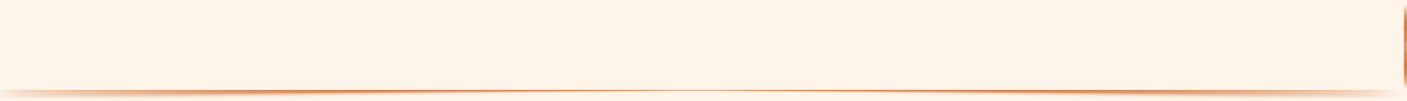 经典句式
To complete the great map of the world was a strong passion for the people of early civilizations.完成这幅伟大的世界地图对早期文明的人们来说是一种强烈的激情。
1
不定式(短语)作主语，通常位于句首，谓语动词用单数形式。但是为了保持句子结构的协调性，不定式作主语大部分情况下都是用it作形式主语，而把真正的主语——动词不定式(短语)置于句末。
(1)To say little and perform much is the characteristic of great minds.
少讲多做是大智者的特性。
(2)To be angry with a weak man     (be) a proof that you are not very strong yourself.
对弱者发脾气证明你自己并不很强。
(3)On our way to the house，it was raining so hard that we couldn’t help wondering how long      would take                      .(2019·全国Ⅲ)
在去那所房子的路上雨下得如此大，以至于我们不禁琢磨着要多久才能到那里。
is
to get there
it
In ancient times，silk from China found its way overland to India，the Middle East，and Rome，along what became known as the Silk Road.
在古代，来自中国的丝绸沿着后来被称为“丝绸之路”的路线，经由陆路传到印度、中东和罗马。
2
what引导的宾语从句放在介词或动词之后，从句中使用陈述语序。what在从句中作主语、宾语或表语，表示“……的”。
※表示“……的东西或事情”，相当于the thing that...；all that...；everything that...。
※表示“……的时间”，相当于the time that...。
※表示“……的人”，相当于the person that...。
※表示“……的地方”，相当于the place that...。
※表示“……的数目”，相当于the amount/number that...。
(1)In 1492，Columbus reached what is now called America.
1492年哥伦布到达了现在所称的美洲大陆。
(2)The young girl was too frightened to speak，standing there for 			       .
小女孩吓得不敢说话，在那儿站了似乎几个小时。
what seemed
like hours
(3)Our hometown has changed a lot，and now it is quite different from 					      .
我们的家乡变化很大，它现在与数年前的样子完全不同。
(4)His songs express exactly 									.
他的歌曲准确地表达了人们对爱、生活和人际关系的感觉。
what
it used to be a few years ago
what people feel about love，life and relationships
返 回
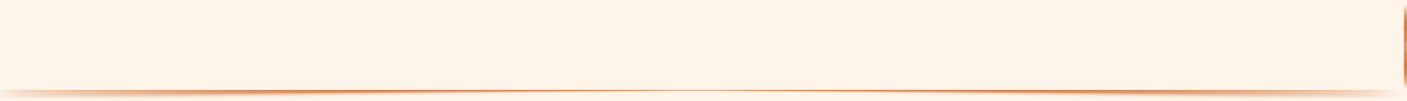 达 标 检 测
当堂检测  基础达标演练
Ⅰ.单句语法填空
1.With this information       hand，you will be well equipped to advise others.
2.After he won the amateur championship he turned                       (profession).
3.She felt a strange             (mix) of excitement and fear that she never had before.
4.The highway                (extend) all the way to the horizon leads us to that beautiful coastal town.
in
professional
mixture
extending
5.James knew there was no room for                      (negotiate)，and he tried to close his eyes，mind blank.
6.The drug 			       (withdraw) from sale after a number of people suffered serious side effects.
negotiation
was withdrawn
Ⅱ.完成句子
7.A modern city has been set up in 						.
一座现代化城市已经在十年前是垃圾场的地方拔地而起。
8.The travelers decided to                           to see more about the beautiful country.
游客们决定延长逗留时间，多看看这个美丽的国家。
9.In the past when explorers 		                 the unknown，they had to say goodbye to everything they knew at home.
过去，当探险者们启航前往未知之处时，他们不得不与家中所熟悉的一切告别。
what was a wasteland ten years ago
extend their visit
set sail for/to
10.										  is far better than to seek money，honour，and reputation.
注重智慧、真理和灵魂的进步远比追求金钱、荣誉和名声好得多。
To care for wisdom，truth，and the improvement of the soul
返 回
本课结束
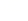